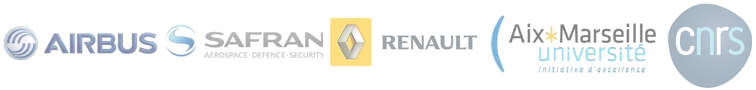 Immersed Boundary Method applied to the LBMIsabelle Cheylan, Julien Favier, Pierre SagautM2P2, Aix-Marseille Univ/CNRS
05/01/2022
1
Theory & equations

Academic test cases :
2D Oscillating cylinder in a laminar flow
3D translating sphere in a laminar flow
2D Obstructed channel in a laminar flow
3D Wall modeled LES oscillating cylinder in a turbulent flow

Industrial test case
 3D rotating GMV (Groupe Moto Ventilateur) in a turbulent flow

Conclusion and Work in progress
05/01/2022
2
Theory and equations
Lattice-Boltzmann equation :


Expression of the external force g in the lattice space :


Expression of the equilibrium function (HRR collision model) :


Expression of the non equilibrium function (HRR collision model) :


Expression of the momentum with an external force g :
05/01/2022
3
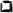 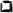 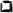 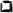 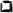 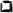 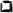 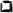 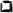 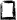 Theory and equations
Gsell et al, 2019,2021 Favier, 2016
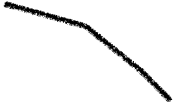 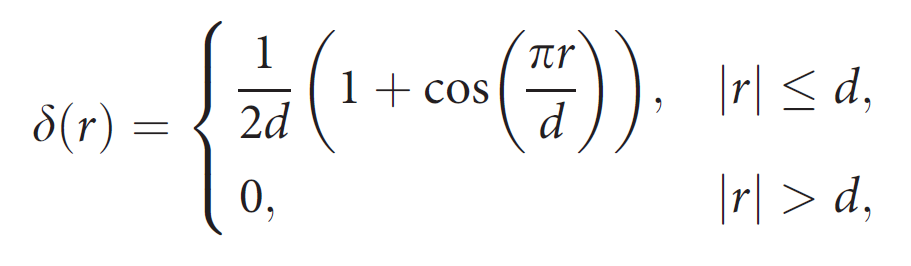 05/01/2022
4
Theory & equations

Academic test cases :
2D Oscillating cylinder in a laminar flow
3D translating sphere in a laminar flow
2D Obstructed channel in a laminar flow
3D Wall modeled LES oscillating cylinder in a turbulent flow

Industrial test case
 3D rotating GMV (Groupe Moto Ventilateur) in a turbulent flow

Conclusion and Work in progress
05/01/2022
5
2D laminar fixed case : cylinder at Re = 30
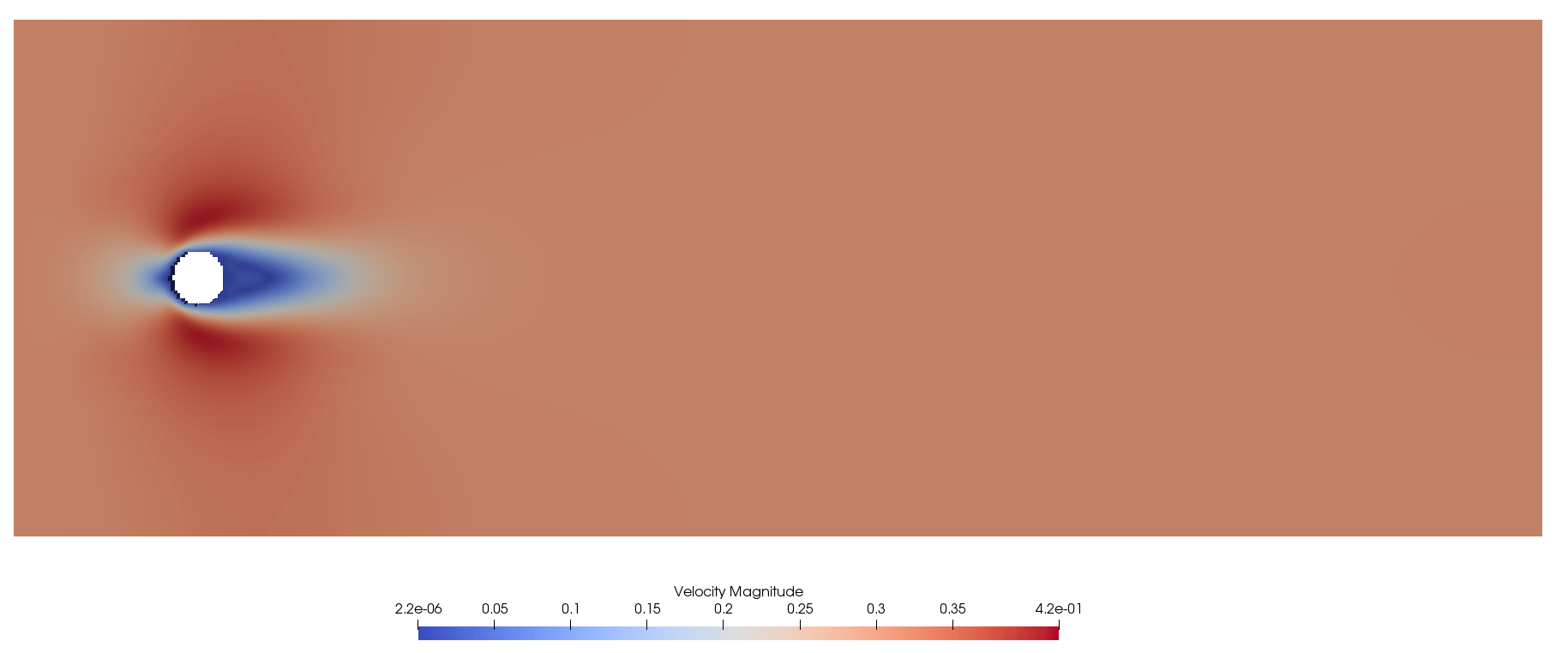 Classical method in ProLB
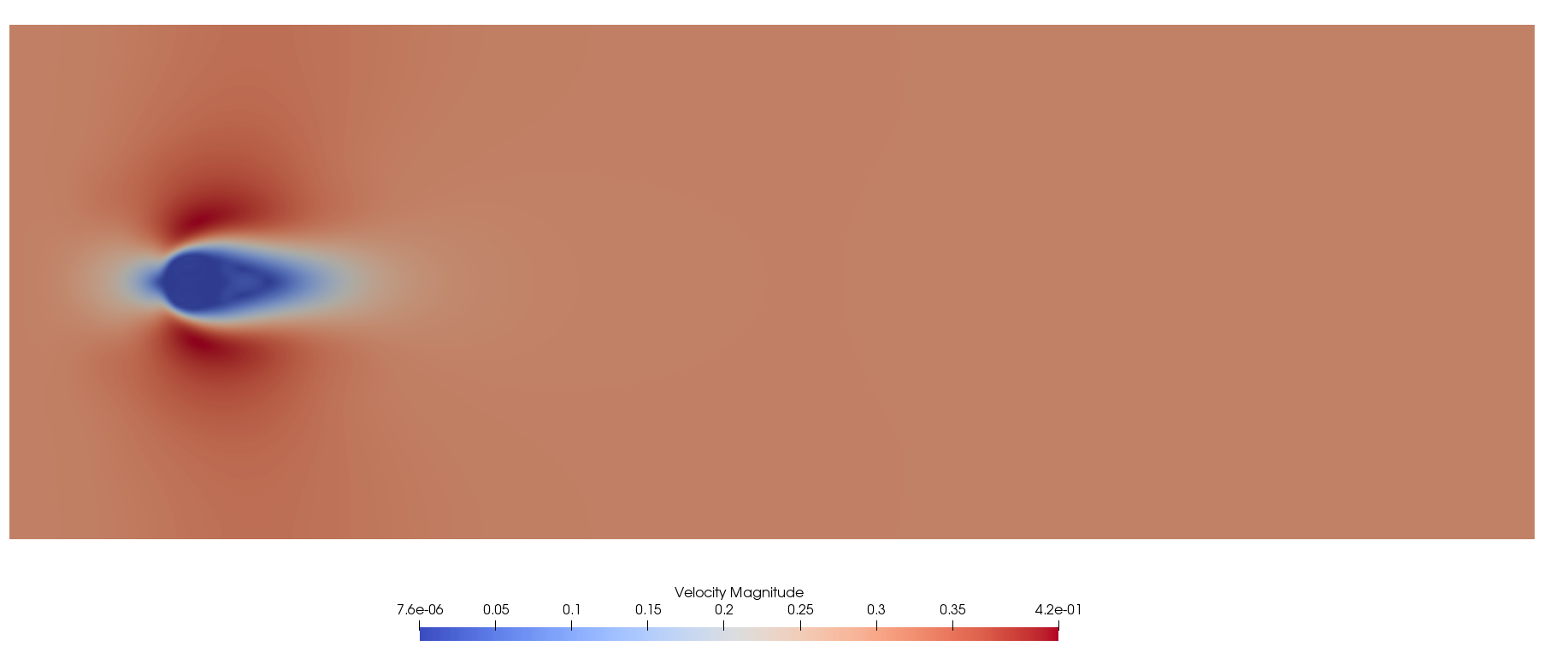 Immersed Boundary Method in ProLB
05/01/2022
6
Mean drag coefficient on a cylinder for Re = 100
05/01/2022
7
2D laminar moving case : oscillating cylinder at Re = 185
05/01/2022
8
Ae = oscillating amplitude
fe = exciting frequency
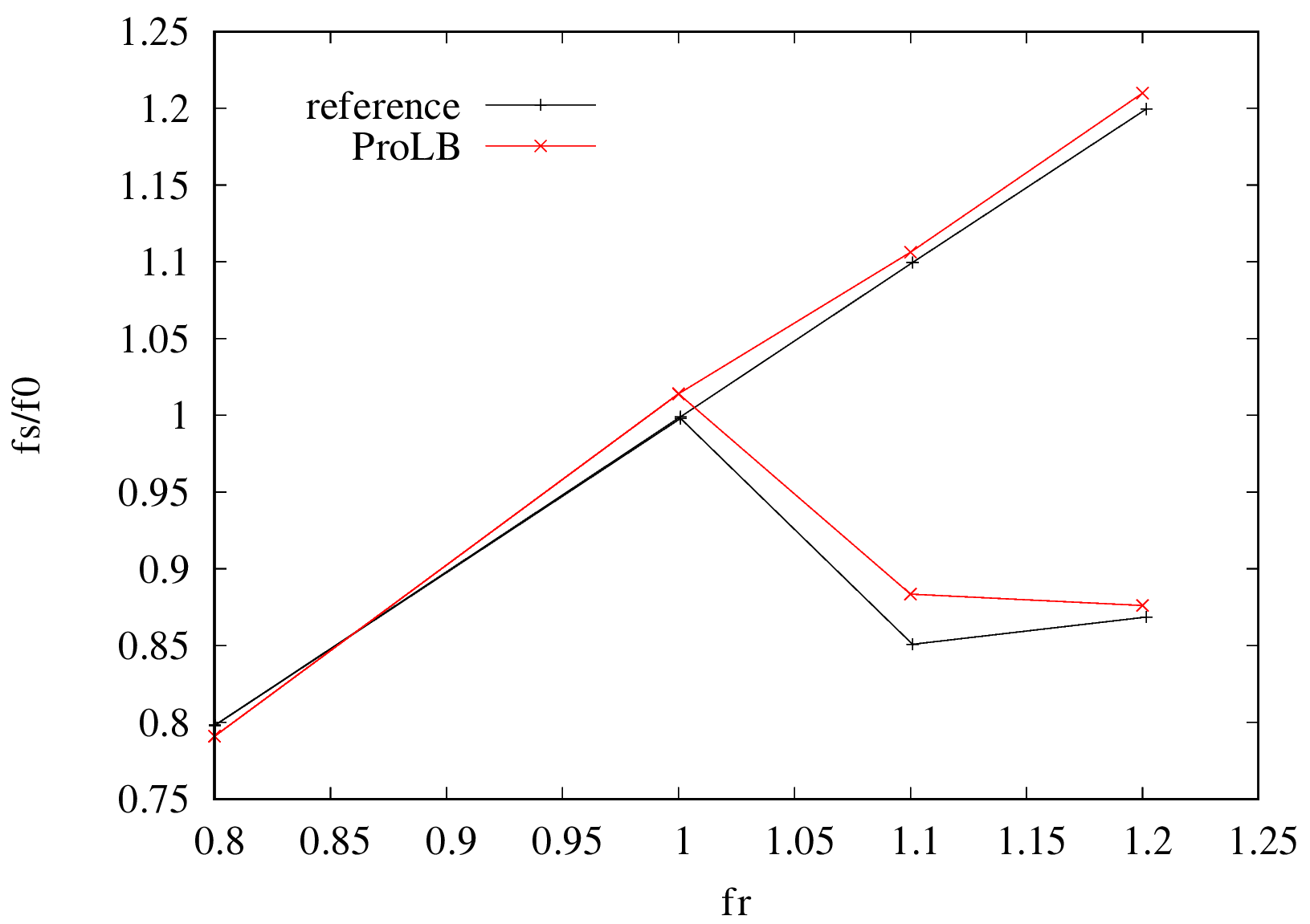 f0 = natural shedding frequency for Re=185
fr = fe/f0
fs,P
fs,S
error max = 3.5%
Normalized vortex shedding frequency by the natural shedding frequency f0 as a function of the fr, where fs,P and fs,S are the primary and secondary frequencies of fs, respectively
05/01/2022
9
3D laminar moving sphere at Re = 185
Demonstration test case to show the industrial possibilities
Translation imposed to the sphere
The solver runs in parallel (22 processors) in 3D
3 meshing zones 
2 155 949 nodes
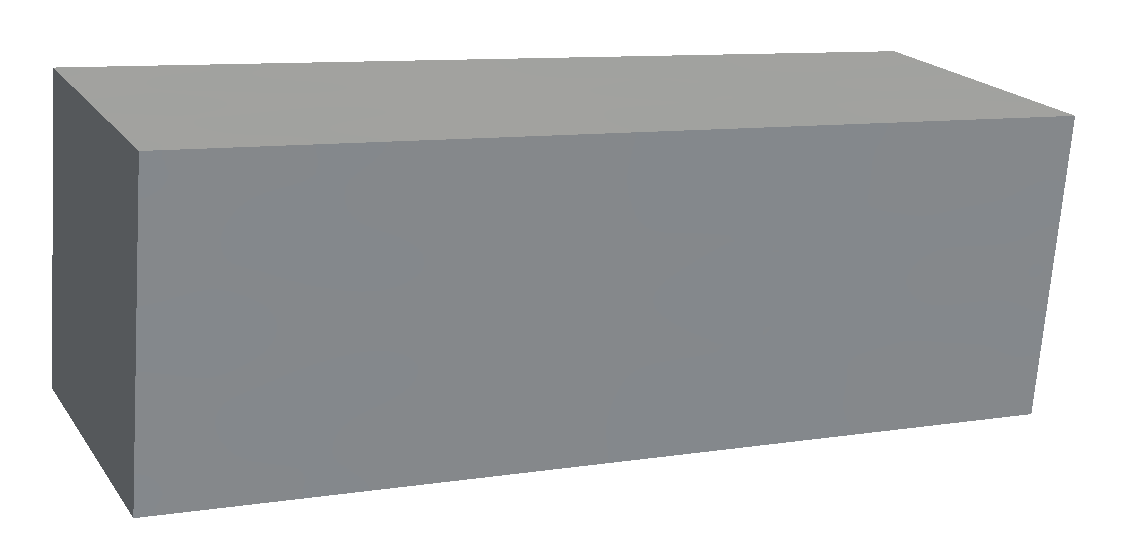 05/01/2022
10
3D laminar moving case: sphere at Re = 185
05/01/2022
11
Obstructed channel
Inlet Reynolds number ≈ 4200
A valve closes the channel and then opens it again
What are the highlights :
Can the IBM support contact between 2 solids for some time ?
Is there some leakage across the valve ?
05/01/2022
12
05/01/2022
13
Theory
Simulation
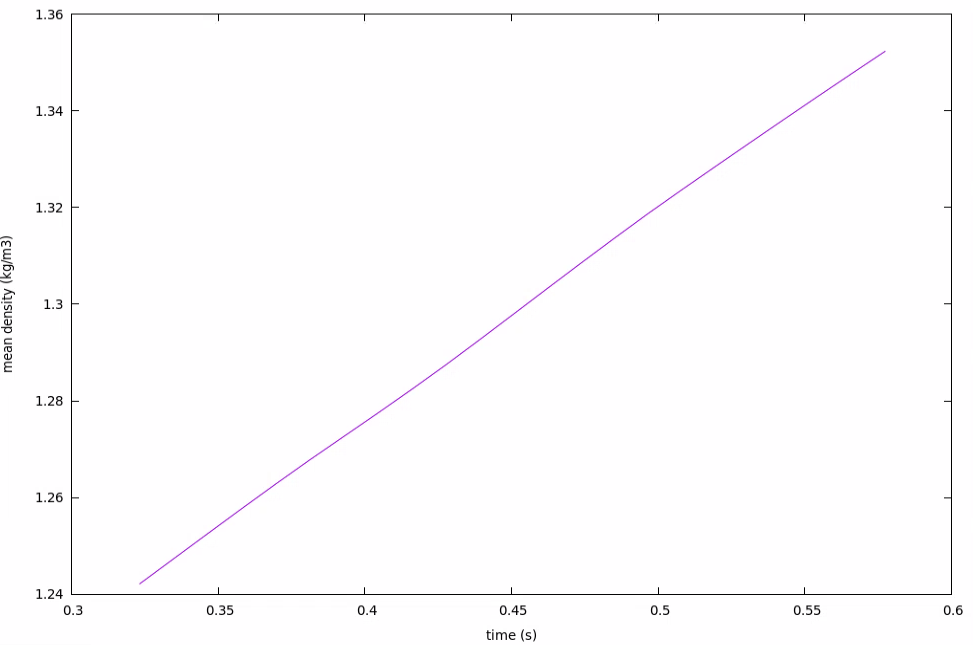 Mass at the left of the valve
Entrance flow rate
≈ 1 % error on Q due to leakage across the valve
05/01/2022
14
Turbulent case: coupling of a turbulent wall law to the immersed boundary
Shi et al, 2019
Set of Lagrangian points near the wall are introduced to compute the normal component of the IB force by reconstructing the normal component of the velocity

The momentum equation is integrated along the wall-normal direction to link the tangential component of the IB force to the wall shear stress predicted by the wall model
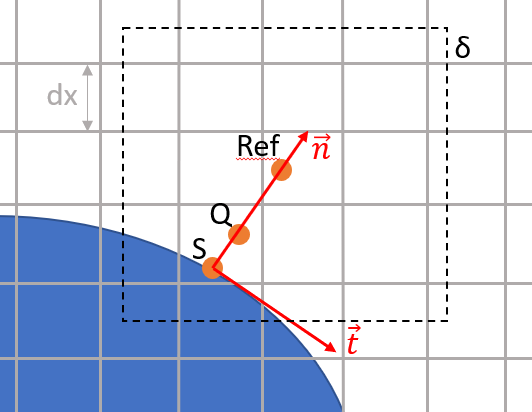 Obtained with the wall law
05/01/2022
15
Algorithm of the turbulent immersed boundary
By integrating the momentum equation along the normal direction to link the effective body force to the wall shear stress:
By integrating the viscous terms between the wall and Ref point:
05/01/2022
16
Algorithm of the turbulent immersed boundary
By integrating the momentum equation along the normal direction to link the effective body force to the wall shear stress:
By integrating the viscous terms between the wall and Ref point:
For the wall-modeled LES of a turbulent flow, the right-hand side can be approximated by the dominant wall shear stress term as follows:
05/01/2022
17
Algorithm of the turbulent immersed boundary
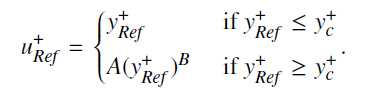 05/01/2022
18
Large eddy simulation of a square cylinder at Re = 22000, Chen 2020
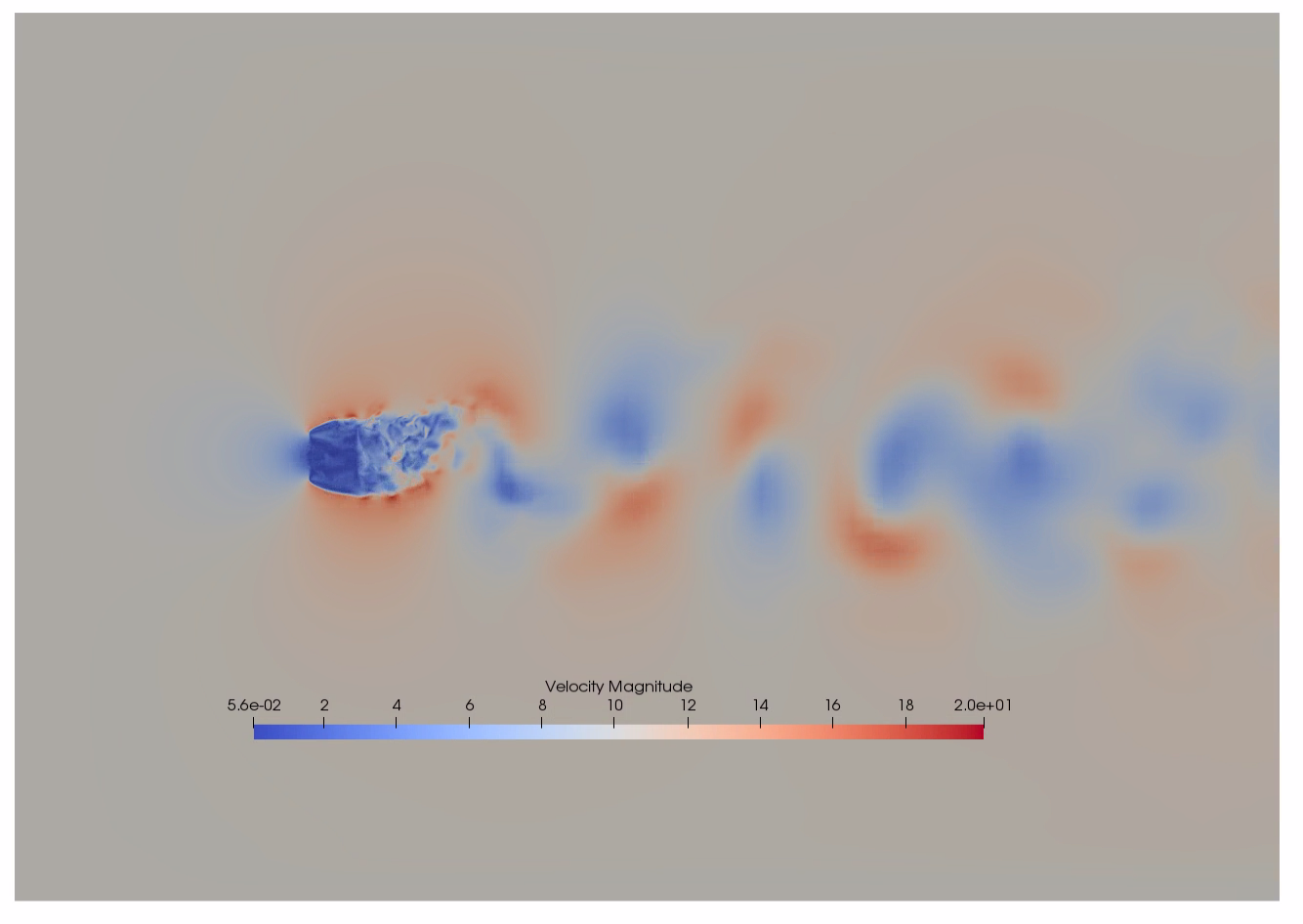 Fixed Square cylinder 
Reynolds number = 22000
Smagorinsky model with a power wall law 
50 nodes on the diameter
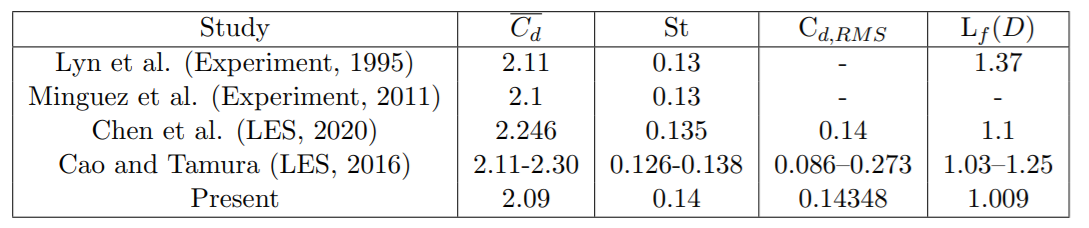 05/01/2022
19
Large eddy simulation of a square cylinder at Re = 22000, Chen 2020
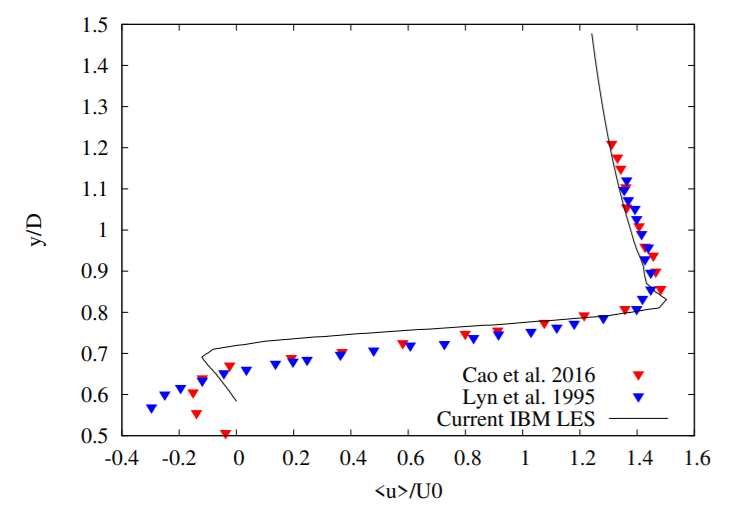 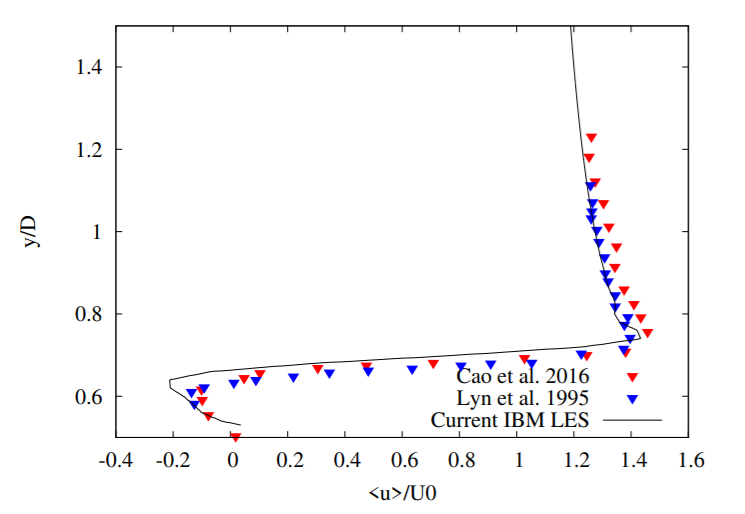 Velocity profile at the top of the cylinder in the shear layer at x/D = -0.25 (left) and x/D = 0 (right)
Comparison with experimental measurements (Lyn et al., 1995) and LES (Cao et al., 2016)
05/01/2022
20
Large eddy simulation of a square cylinder at Re = 22000, Chen 2020
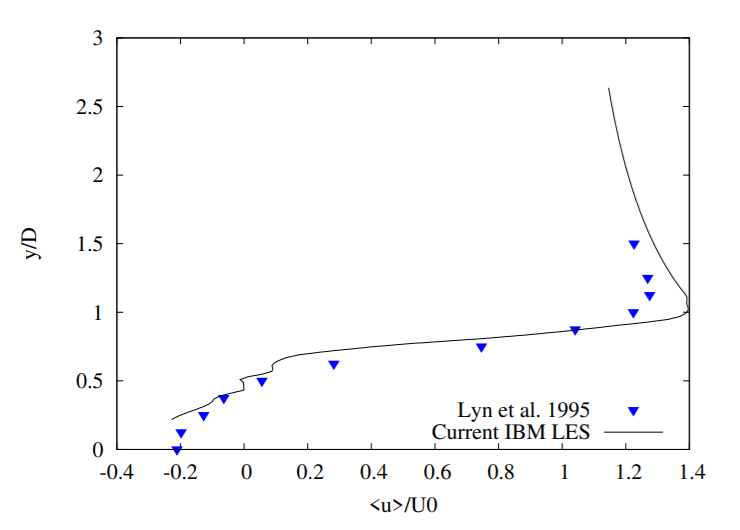 Separated shear layer dynamics is very well captured on the top and bottom sides of the cylinder

Shear layer evolution downstream the trailing edge corners is also well predicted
Velocity profile at the right of the cylinder in the near wake at x/D = 0.875
Comparison with experimental measurements (Lyn et al., 1995)
05/01/2022
21
Large eddy simulation of an oscillating square cylinder at Re = 22000, Chen 2020
Square cylinder oscillating at a low amplitude
Reynolds number = 22000
Smagorinsky model with a power wall law 
50 nodes on the diameter
05/01/2022
22
Theory & equations

Academic test cases :
2D Oscillating cylinder in a laminar flow
3D translating sphere in a laminar flow
2D Obstructed channel in a laminar flow
3D Wall modeled LES oscillating cylinder in a turbulent flow

Industrial test case
 3D rotating GMV (Groupe Moto Ventilateur) in a turbulent flow

Conclusion and Work in progress
05/01/2022
23
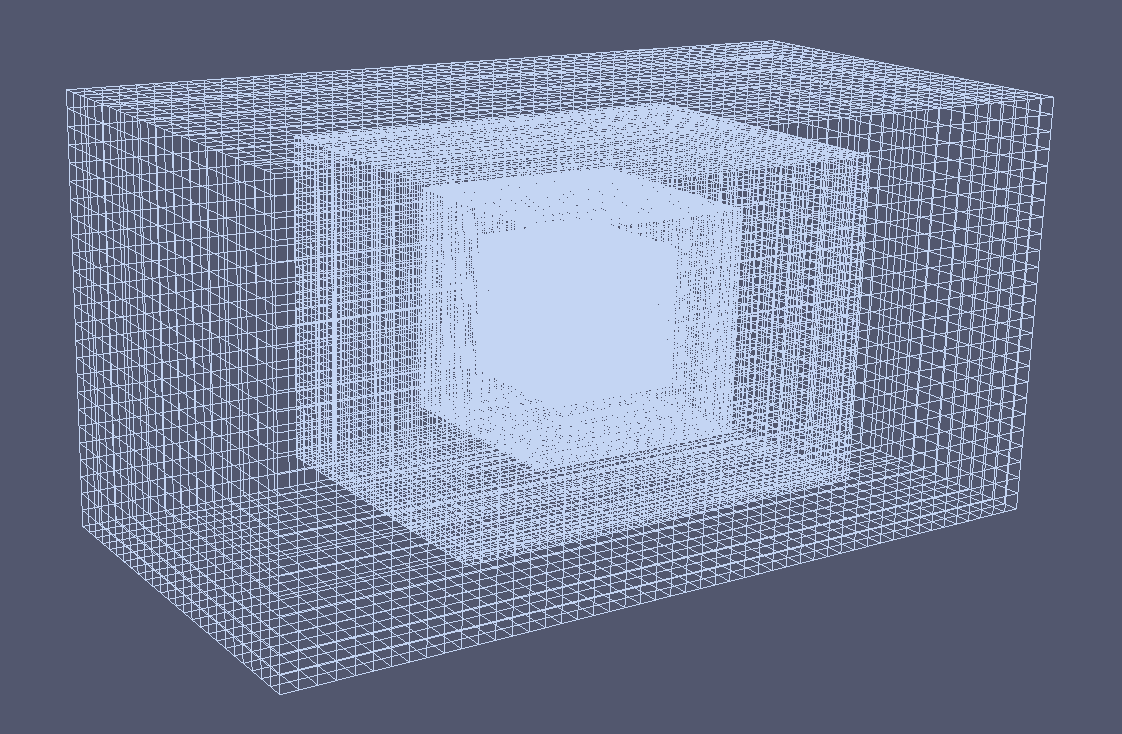 Data setup

Inlet velocity = 45,6 m/s
angular velocity = 0.22 rad/s
LES turbulence model (SISM)
1.5 million nodes
640 processors
05/01/2022
24
05/01/2022
25
Theory & equations

Academic test cases :
2D Oscillating cylinder in a laminar flow
3D translating sphere in a laminar flow
2D Obstructed channel in a laminar flow
3D Wall modeled LES oscillating cylinder in a turbulent flow

Industrial test case
 3D rotating GMV (Groupe Moto Ventilateur) in a turbulent flow

Conclusion and Work in progress
05/01/2022
26
Work in progress
Fluid structure interaction

Contact between 2 solids

Reciprocity of the interpolating and spreading operators in the immersed boundary method
05/01/2022
27
Reciprocity of the interpolating and spreading operators
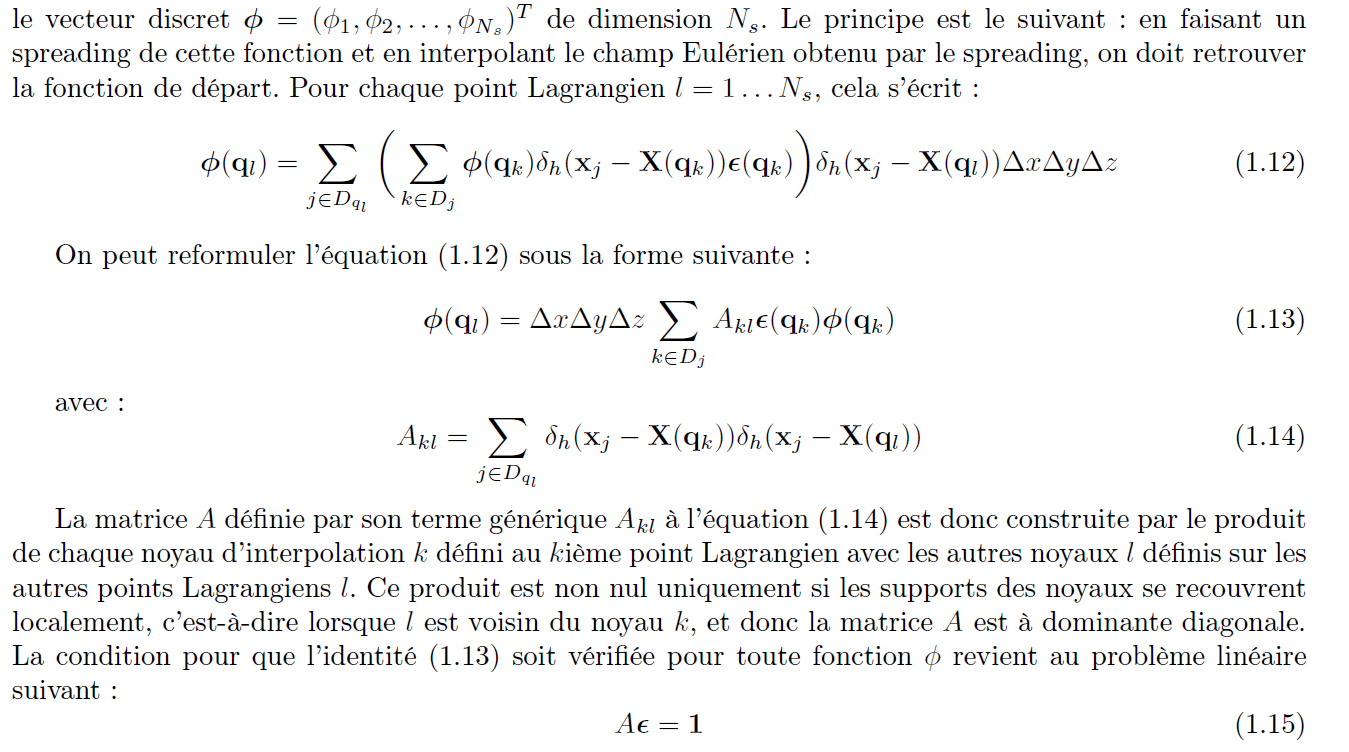 05/01/2022
28
Linear system resolution
Exact solution : Matrix inversion
Library used for the matrix inversion: LaPack (Linear Algebra Package)
Matrix construction : 2 intertwined loops on the lagrangian points
Computational time : High extra CPU cost

Iterative solution: BiConjugate gradient stabilized method, without preconditioner
Directly implemented in ProLB
Similar matrix construction
Computational time : Middle  extra CPU cost

Analytical Approached solution
No linear system resolution
Minor modification in ProLB
Identical computational time : No extra CPU cost
05/01/2022
29
Calcul de l’erreur (RMSE) du flux de masse à la paroi du cylindre
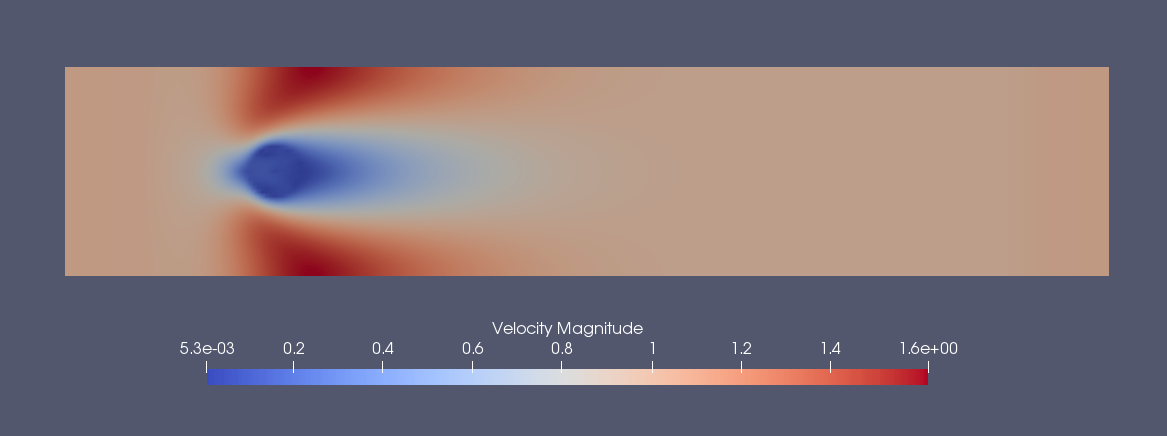 05/01/2022
30
Conclusion
Development of a new coupling strategy to deal with moving boundaries in turbulent flows

The power wall law is used for turbulent near wall modeling

The immersed boundary method is coupled to the HRR LBM model and has proven to be accurate and robust on both academic and industrial test cases
05/01/2022
31
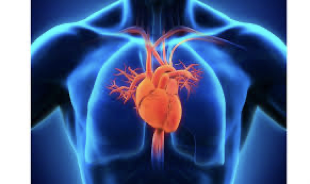 Fluid-structure interaction in ProLBWork in progress
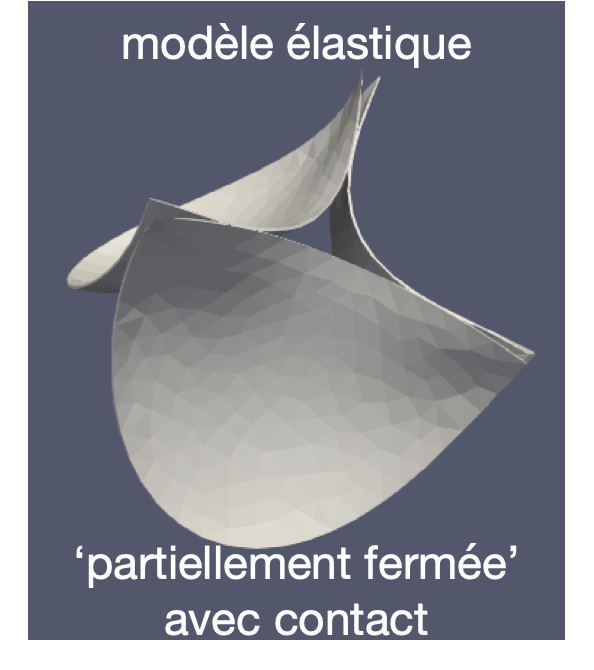 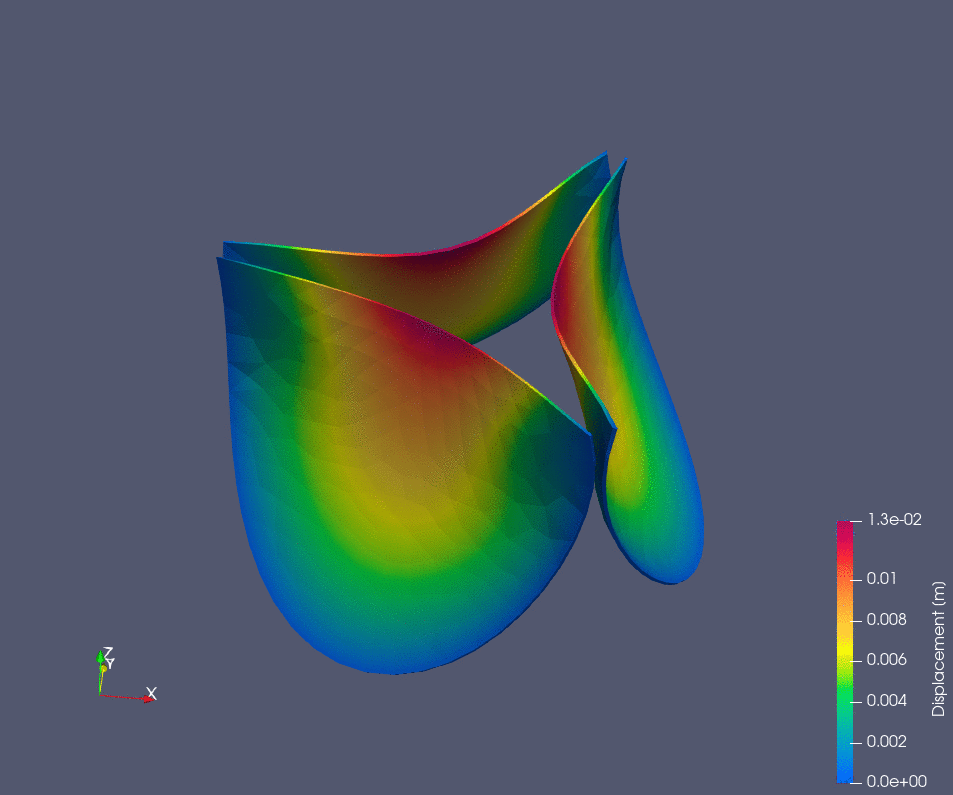 Résultats Hors-fluide (Calculix)
Ouverture/fermeture des sigmoïdes sur un cycle cardiaque (pression imposée)
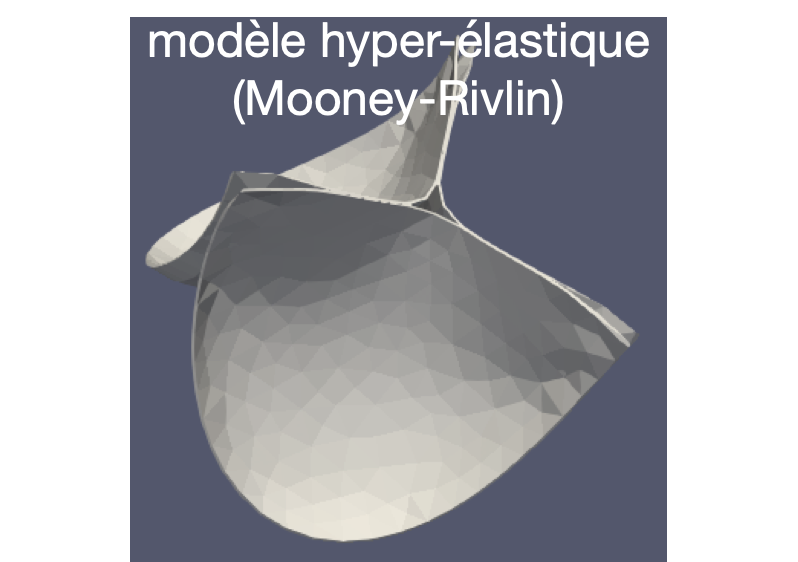 05/01/2022
32